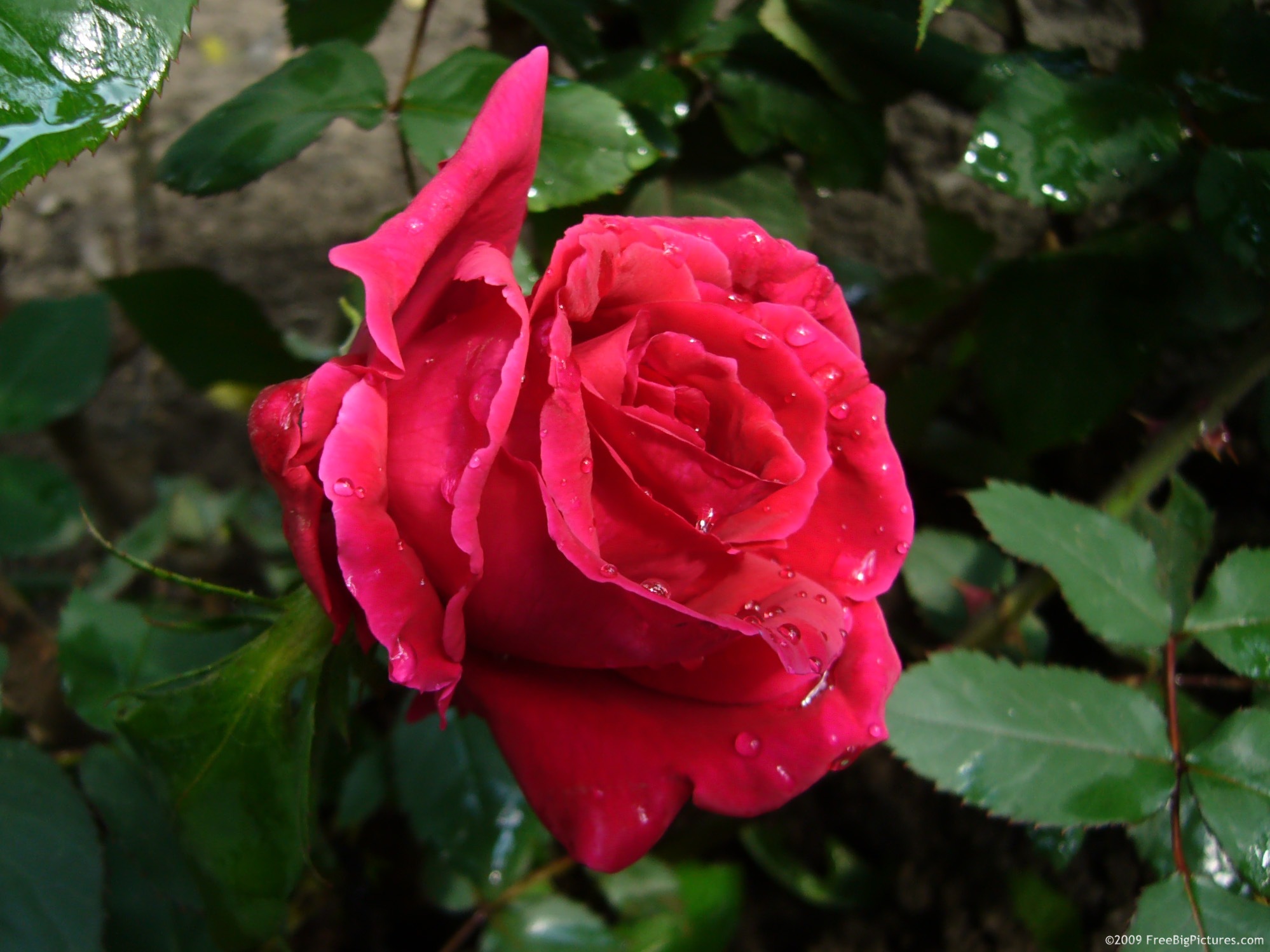 স্বাগতম
পরিচিতি
কামরুজ্জামান সরকার
সহকারী শিক্ষক,
বাকসার উচ্চ বিদ্যালয়
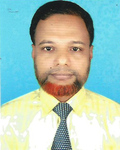 পাঠ পরিচিতি
শ্রেণীঃ দশম 
বিষয়ঃ শারীরিক শিক্ষা 
সময়ঃ ৬০ মিনিট ।
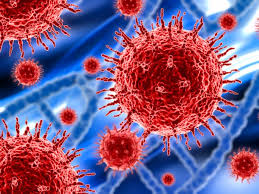 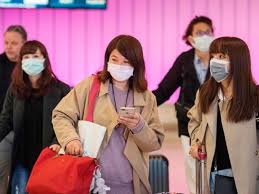 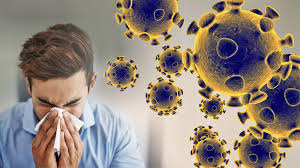 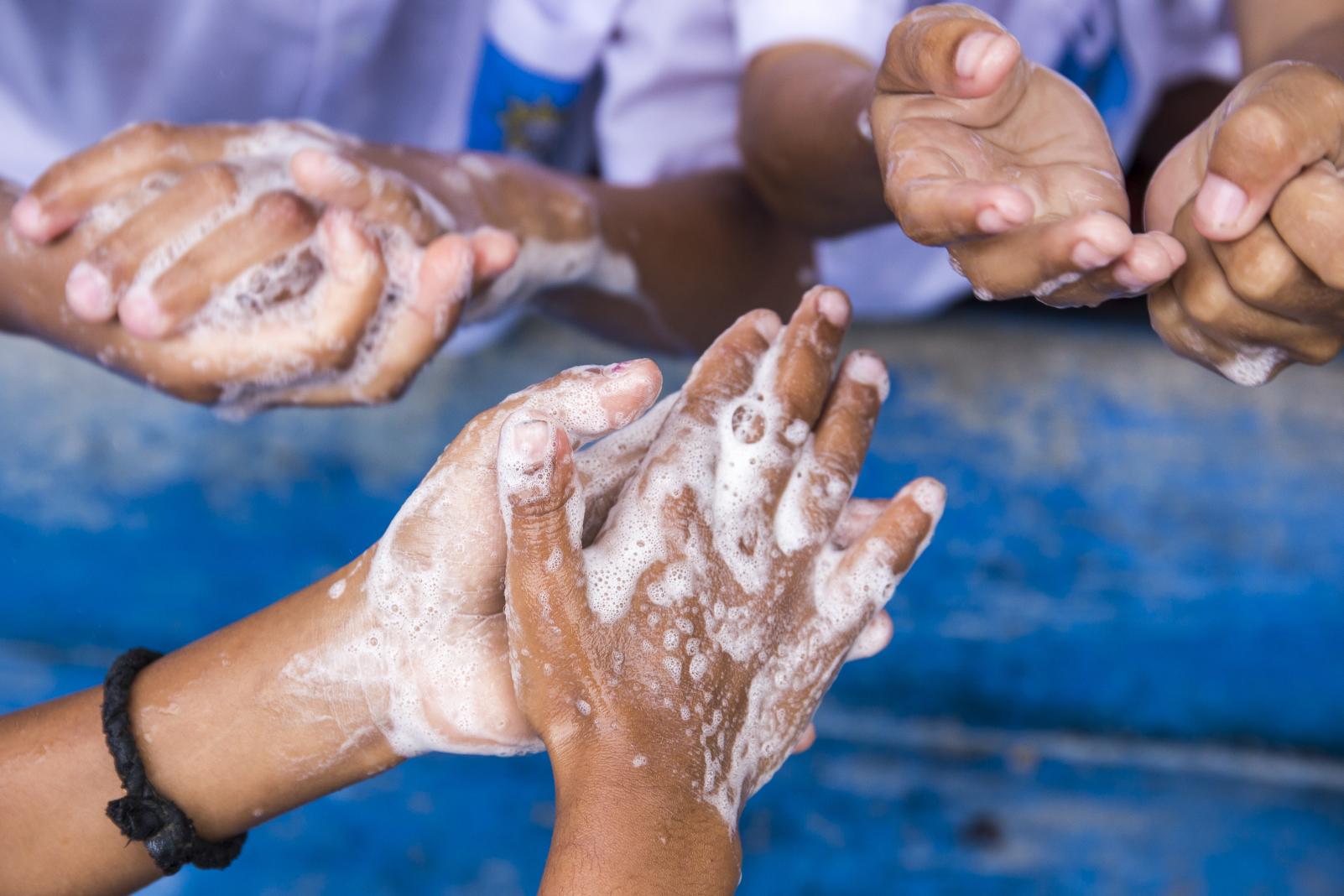 পাঠ শিরোনাম
করোনা ভাইরাস
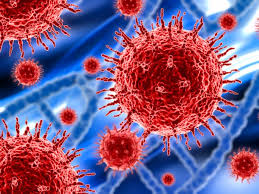 এই পাঠ শেষে শিক্ষার্থীরা-
১। করোনা ভাইরাস কী বলতে পারবে।
২। করোনা ভাইরাসের ইতিহাস  ব্যাখ্যা করতে পারবে।
৩। করোনা ভাইরাসে আক্রান্তের লক্ষণ বর্ণনা করতে পারবে।
৪। করোনা ভাইরাস প্রতিরোধের উপায়  বর্ণনা করতে পারবে।
করোনা ভাইরাস কী
করোনা ভাইরাস হলো নিদুভাইরাস শ্রেণীরকরোনা ভাইরদা পরিবারভূক্ত করোনা ভাইরিনা উপগোত্রের একটি সংক্রমণ ভাইরাস প্রজাতি।
করোনা ভাইরাসের ইতিহাস
করোনা ভাইরাস ১৯৬০ এর দশকে প্রথম আবিষ্কৃত হয়। করোনা ভাইরাসের অনেক প্রজাতি আছে কিন্তু এর মধ্যে মাত্র ৭টি মানুষের দেহে সংক্রমিত হতে পারে
করোনা ভাইরাসের ইতিহাস
চীনে ২০০২ সালে বিড়াল থেকে মানব শরীরে এই ভাইরাস (সার্স) সংক্রমণের   ফলে ৮০০লোকের মৃত্যু হয়।
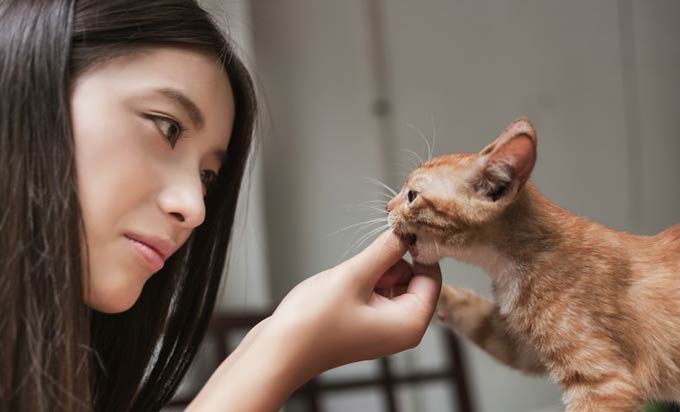 করোনা ভাইরাসের ইতিহাস
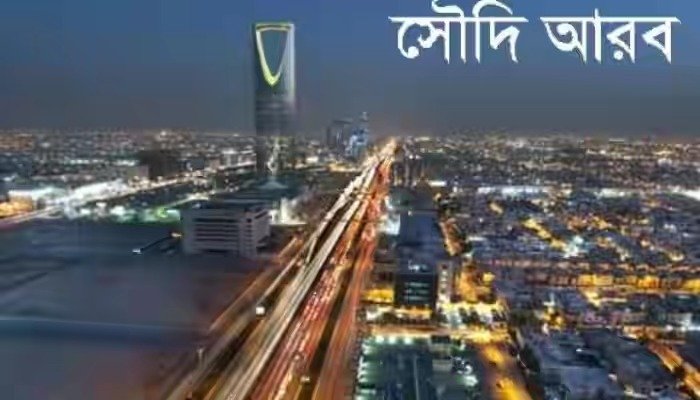 ২০১২সালে মধ্যপ্রাচ্যের সৌদি আরবে উটের শরীর থেকে মানব শরীরে এই ভাইরাস (মার্স) সংক্রমণের   ফলে ৮৫৮লোকের মৃত্যু হয়।
করোনা ভাইরাসের ইতিহাস
সর্বশেষ ২০১৯ সালের ৩১ ডিসেম্বর চীনের উহান শহরে এই ভাইরাস সংক্রমণের    ফলে ১৯ জানুয়ারী ২০২০ প্রথম একজনের মৃত্যু হয়। বর্তমানে তা মহামারী হিসাবে সারা বিশ্বে ছড়িয়ে পড়েছে।
নামকরণ
করোনা ভাইরাস শব্দটি ল্যাটিন করোনা থেকে নেওয়া হয়েছে যার অর্থ মুকুট। ইলেকট্রন অনুবীক্ষণ যন্ত্রে ভাইরাসটি দেখতে অনেকটা মুকুটের মত।এই ভাইরাসে আক্রান্ত হলে মানবদেহে যে রোগ হয় তার নাম হলো কোভিড-১৯।
করোনা ভাইরাসে আক্রান্ত সংক্রান্ত তথ্য
**করোনা ভাইরাসে আক্রান্তের সংখ্যা প্রায়-১,৪০,০০০জন
**করোনা ভাইরাস মৃতের সংখ্যা প্রায়-৫,০০০জন
**করোনা ভাইরাস মৃতের হার প্রায়-২%
করোনা ভাইরাস যে ভাবে ছড়ায়
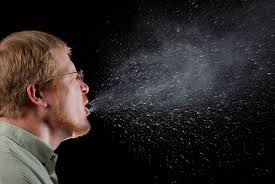 মূলত বাতাসের Air Droplet এর মাধ্যমে।
করোনা ভাইরাস যে ভাবে ছড়ায়
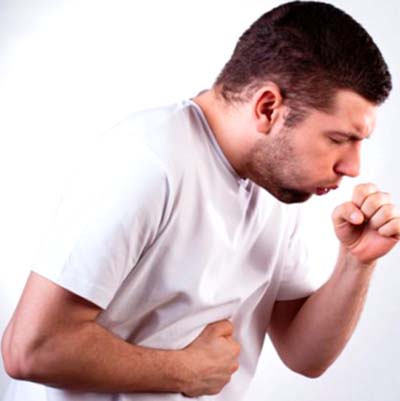 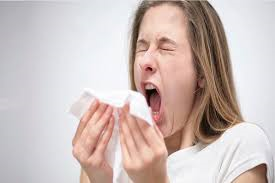 হাঁচি ও কাশির মাধ্যমে।
করোনা ভাইরাস যে ভাবে ছড়ায়
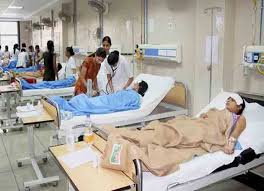 আক্রান্ত ব্যক্তিকে স্পর্শ করলে।
করোনা ভাইরাস যে ভাবে ছড়ায়
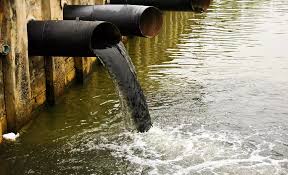 পয়নিস্কাশন ব্যবস্থার মাধ্যমে ও ছড়াতে পারে।
করোনা ভাইরাস যে ভাবে ছড়ায়
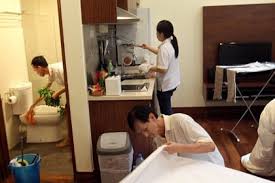 ভাইরাস আছে এমন কিছু স্পর্শ করলে।
করোনা ভাইরাসে আক্রান্তের লক্ষন
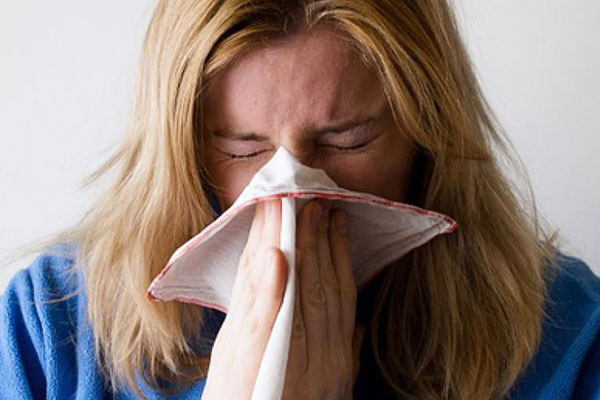 সর্দি
করোনা ভাইরাসে আক্রান্তের লক্ষন
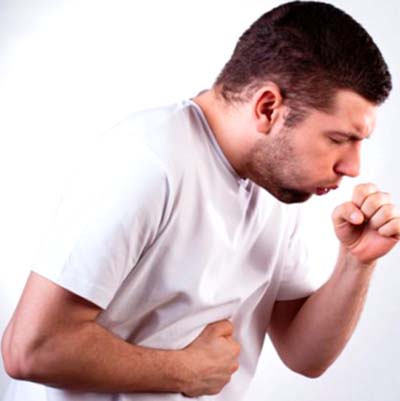 কাশি
করোনা ভাইরাসে আক্রান্তের লক্ষন
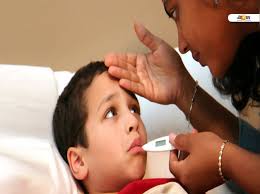 জ্বর
করোনা ভাইরাসে আক্রান্তের লক্ষন
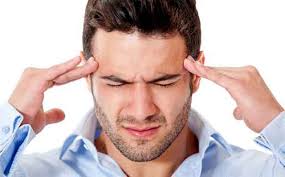 মাথাব্যথা
করোনা ভাইরাসে আক্রান্তের লক্ষন
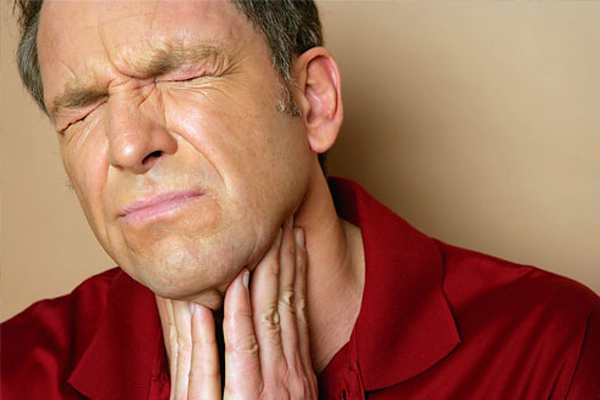 গলাব্যথা
করোনা ভাইরাসে আক্রান্তের লক্ষন
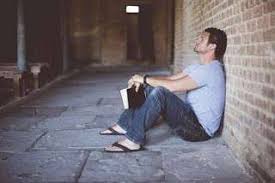 অবসাদ বা ক্লান্তি অনুভব করা।
করোনা ভাইরাসে আক্রান্তের লক্ষন
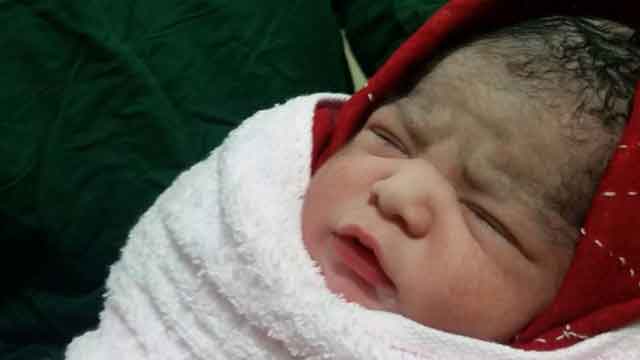 নিউমোনিয়ায় আক্রান্ত হওয়া
করোনা ভাইরাসে আক্রান্তের লক্ষন
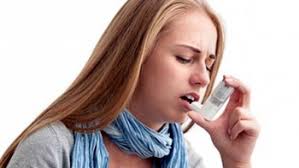 ব্রঙ্কাইটিসে  আক্রান্ত হওয়া।
করোনা ভাইরাসে আক্রান্তের লক্ষন
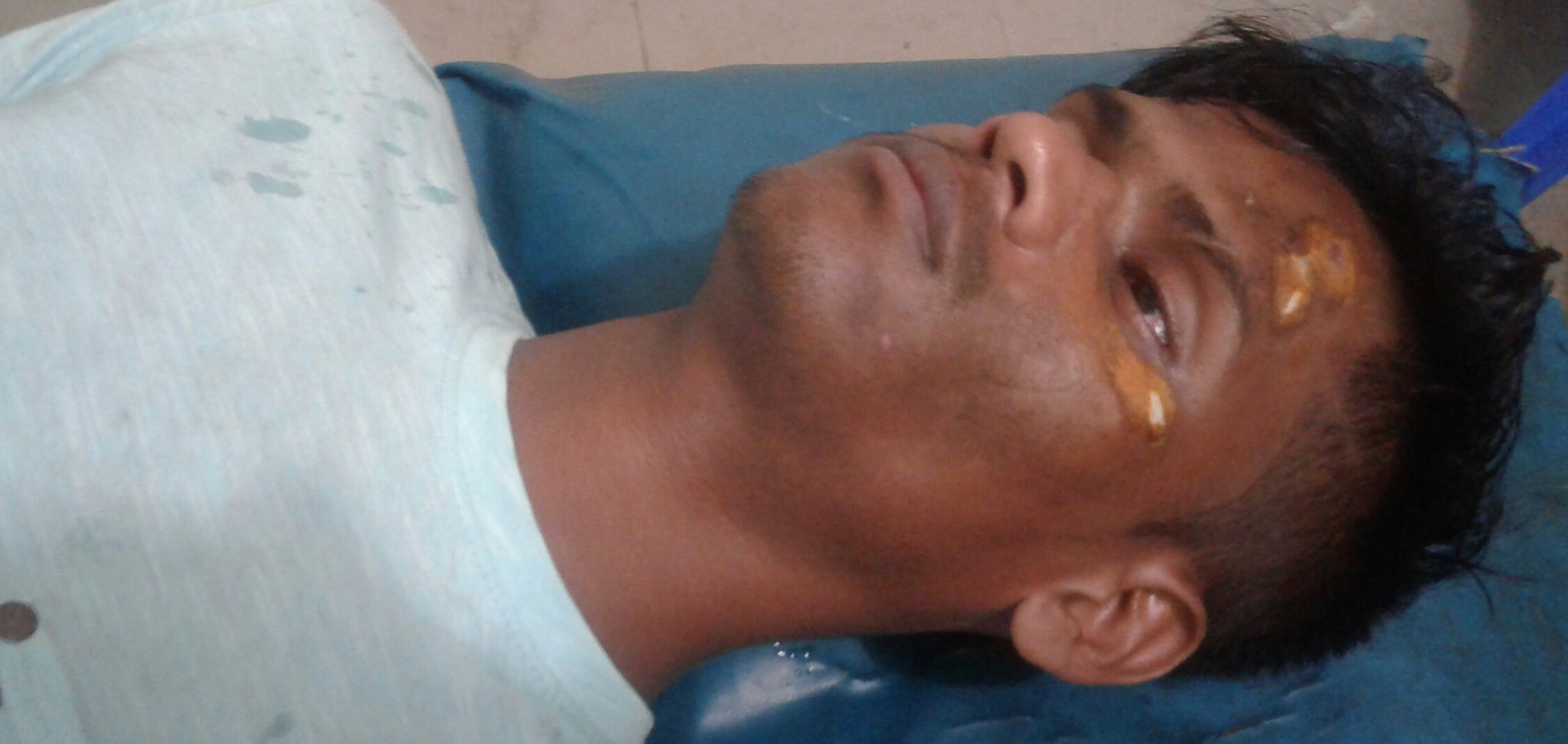 মারাত্নক পর্যায়ে অজ্ঞান হয় যাওয়া
করোনা ভাইরাস প্রতিরোধে করণীয় ও বর্জণীয়
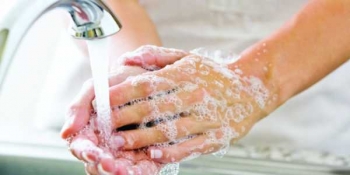 দিনে বার বার সাবান দিয়ে হাত ধোয়া।
করোনা ভাইরাস প্রতিরোধে করণীয় ও বর্জণীয়
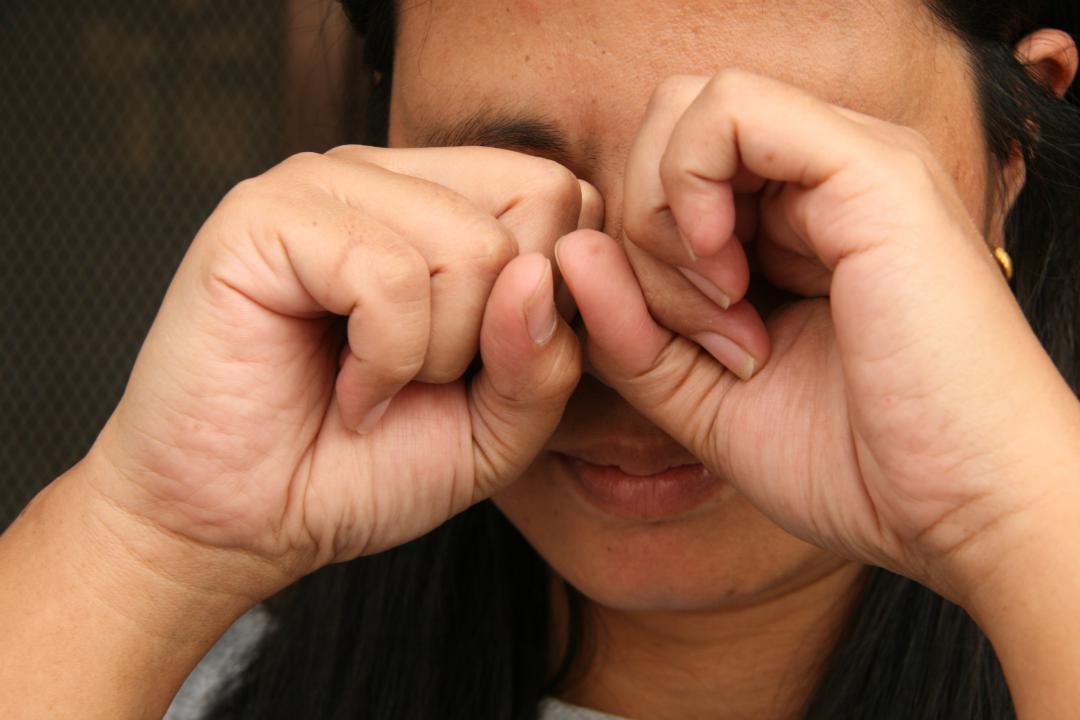 হাত না  ধুয়ে মুখ,চোখ ও নাক স্পর্শ না করা।
করোনা ভাইরাস প্রতিরোধে করণীয় ও বর্জণীয়
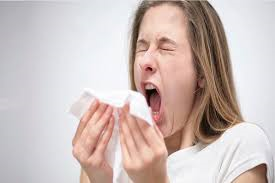 হাঁচি-কাশির সময় মুখ টিস্যু বা রুমাল দিয়ে ঢেকে রাখা।
করোনা ভাইরাস প্রতিরোধে করণীয় ও বর্জণীয়
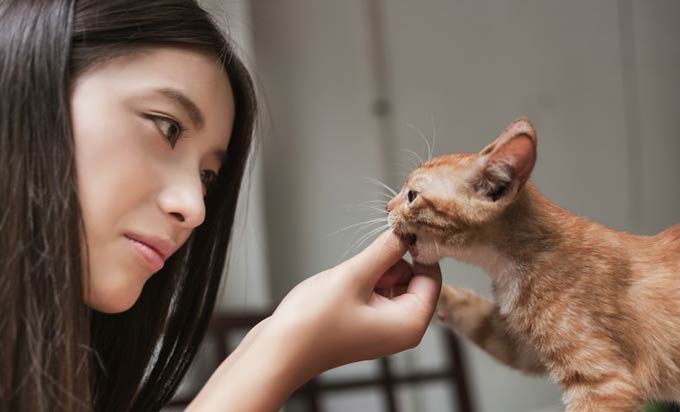 বন্য জন্তু কিংবা গৃহপালিত পশুকে খালি হাতে স্পর্শ না করা।
করোনা ভাইরাস প্রতিরোধে করণীয় ও বর্জণীয়
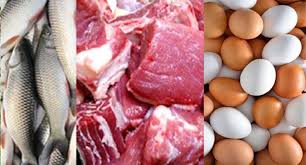 মাছ,মাংস ও ডিম ভালোভাবে রান্না করা।
করোনা ভাইরাস প্রতিরোধে করণীয় ও বর্জণীয়
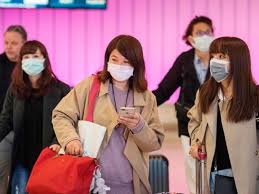 মুখে মাস্ক ব্যবহার করা।
করোনা ভাইরাস প্রতিরোধে করণীয় ও বর্জণীয়
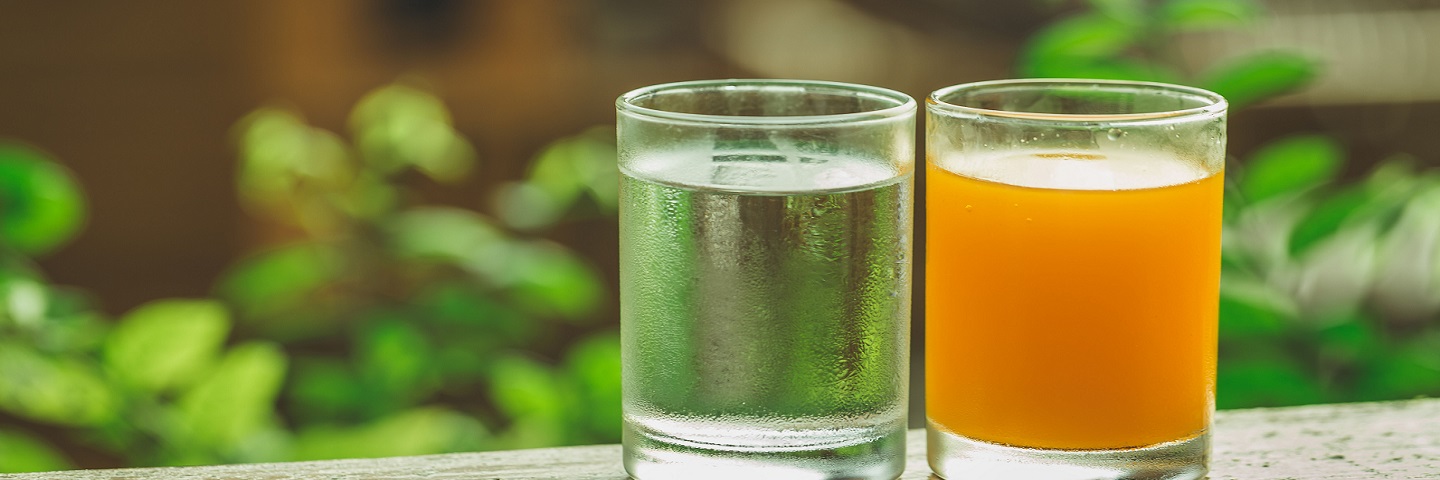 প্রচুর ফলের রস ও পানি পান করা।
করোনা ভাইরাস প্রতিরোধে করণীয় ও বর্জণীয়
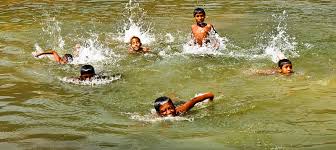 প্রতিদিন একাধিকবার গোসল করা।
করোনা ভাইরাস প্রতিরোধে করণীয় ও বর্জণীয়
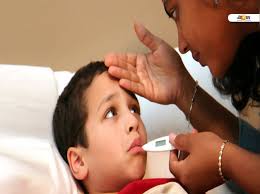 ঠান্ডা বা ফ্লো আক্রান্ত ব্যক্তির সাথে না মেশা।
করোনা ভাইরাস প্রতিরোধে করণীয় ও বর্জণীয়
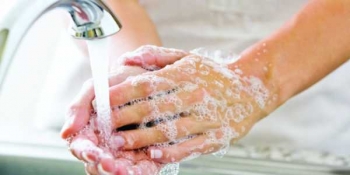 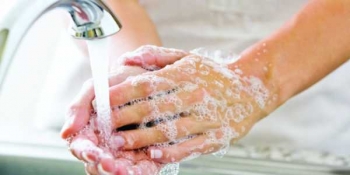 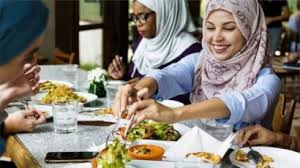 খাবার প্রস্তুত এবং খাওয়া আগে ও পরে ভালো করে সাবান দিয়ে হাত ধোয়া।
করোনা ভাইরাস প্রতিরোধে করণীয় ও বর্জণীয়
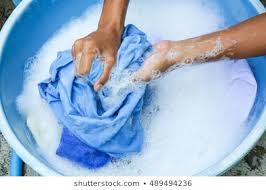 বাইরে থেকে আসার পর কাপড় চোপড় সাবান দিয়ে ধোয়া।
করোনা ভাইরাস প্রতিরোধে করণীয় ও বর্জণীয়
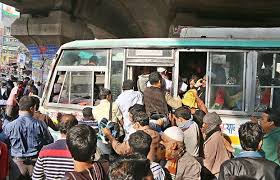 গণপরিবহন পরিহার করা।
করোনা ভাইরাস প্রতিরোধে করণীয় ও বর্জণীয়
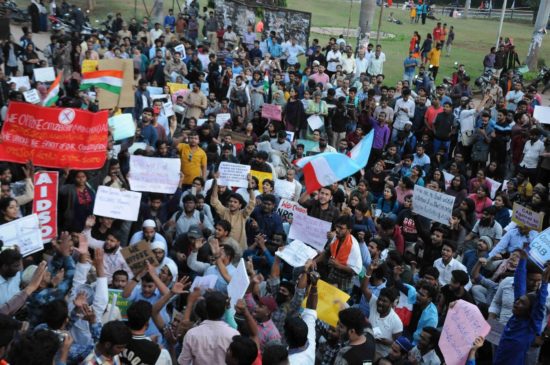 জনসমাগমে যাতায়ত পরিহার করা।
করোনা ভাইরাস প্রতিরোধে করণীয় ও বর্জণীয়
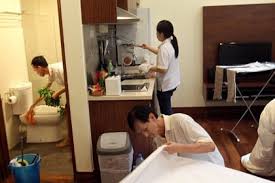 ঘরের ব্যবহৃত জিনিসপত্র পরিস্কার ও জীবানুনাশিত করা।
করোনা ভাইরাস প্রতিরোধে করণীয় ও বর্জণীয়
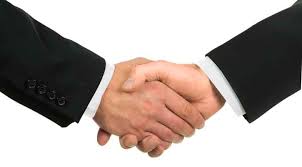 হ্যান্ডশেক না করা।
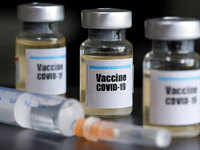 আমরা টিকা নিব সুস্থ থাকব
ধন্যবাদ